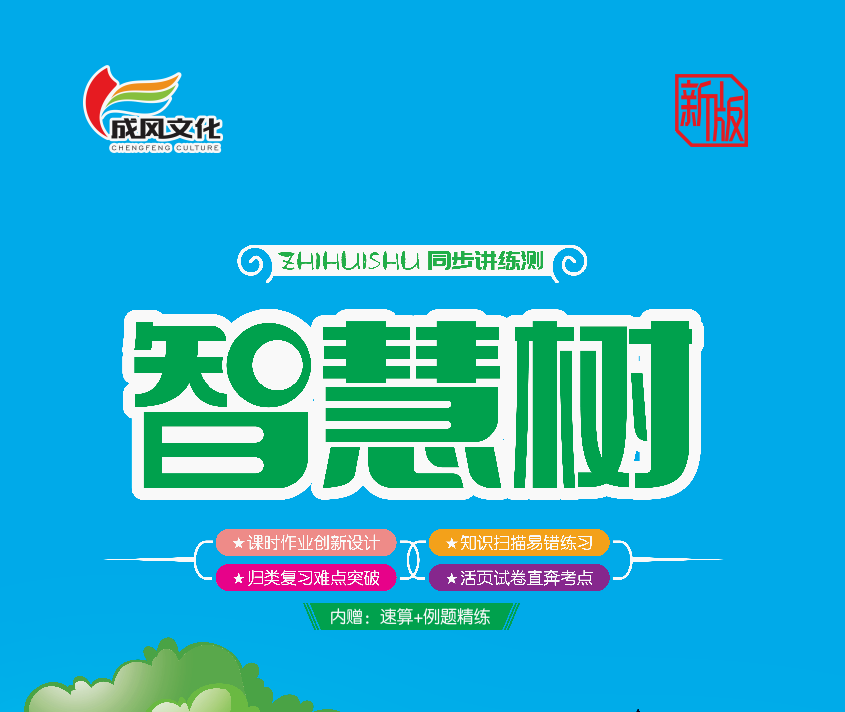 四 认识20~99
第3课时  多与少
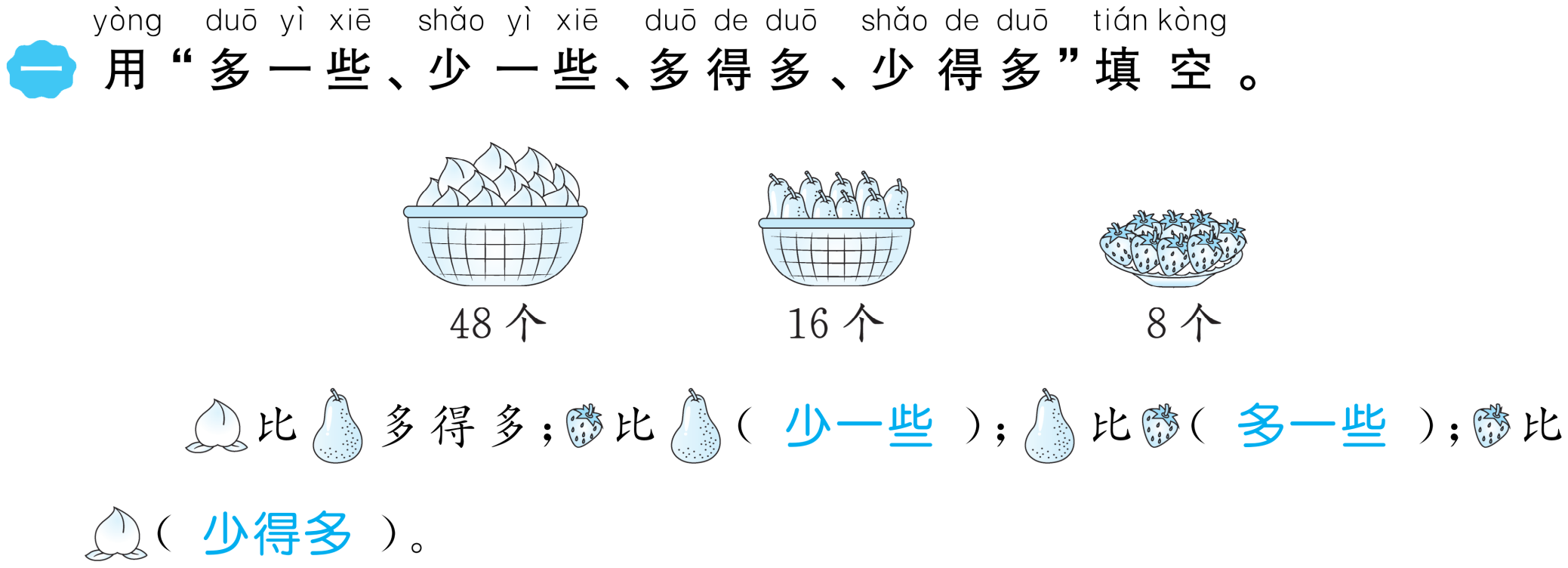 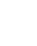 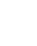 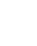 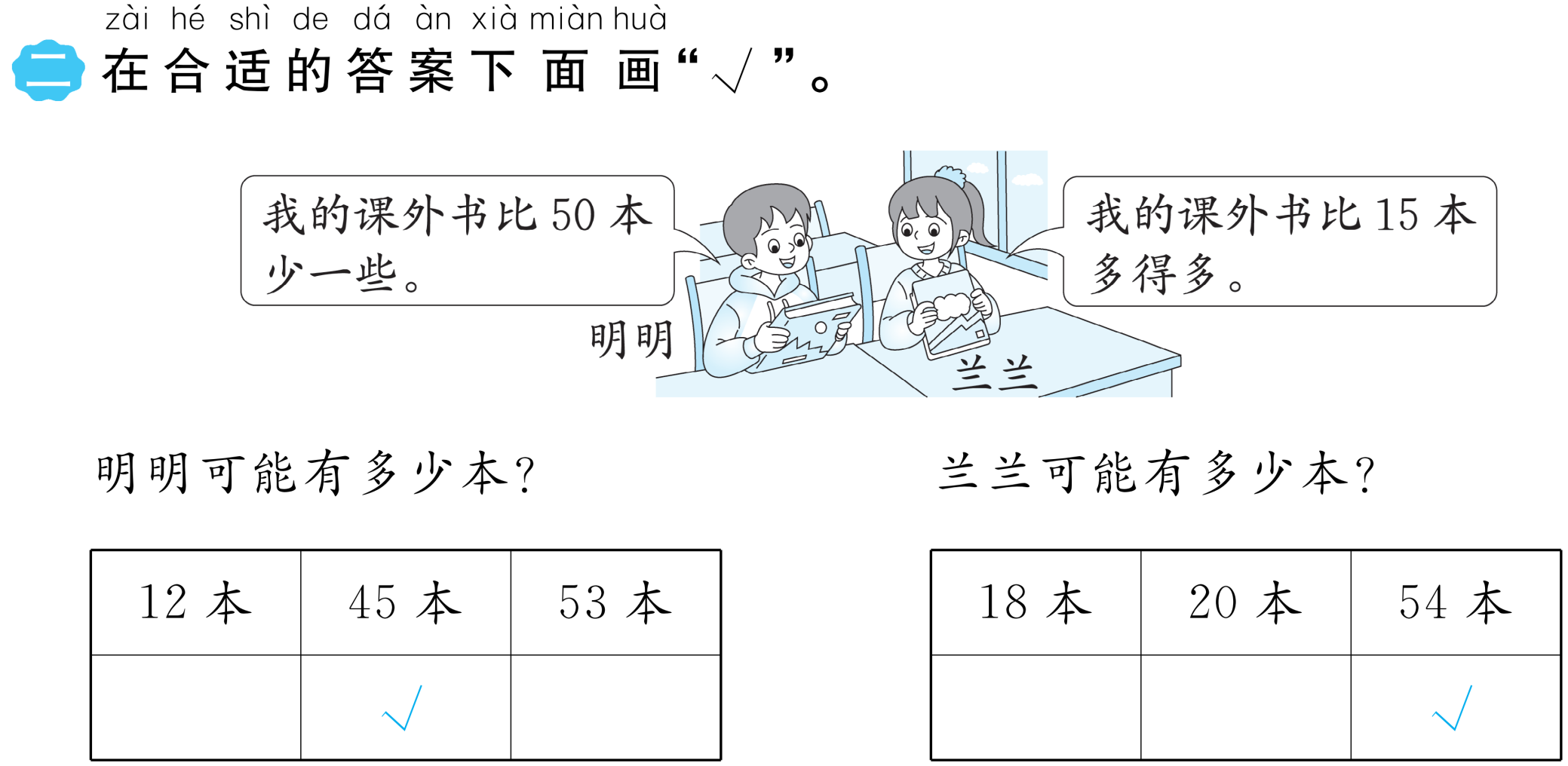 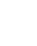 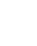 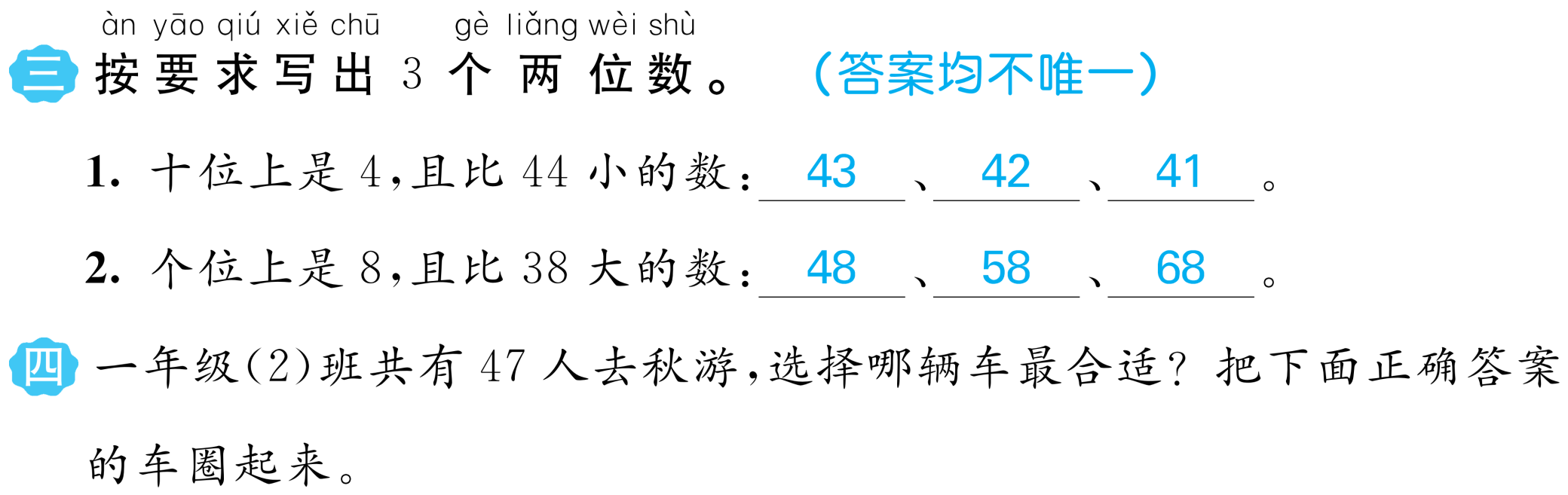 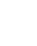 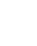 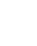 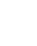 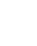 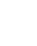 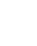 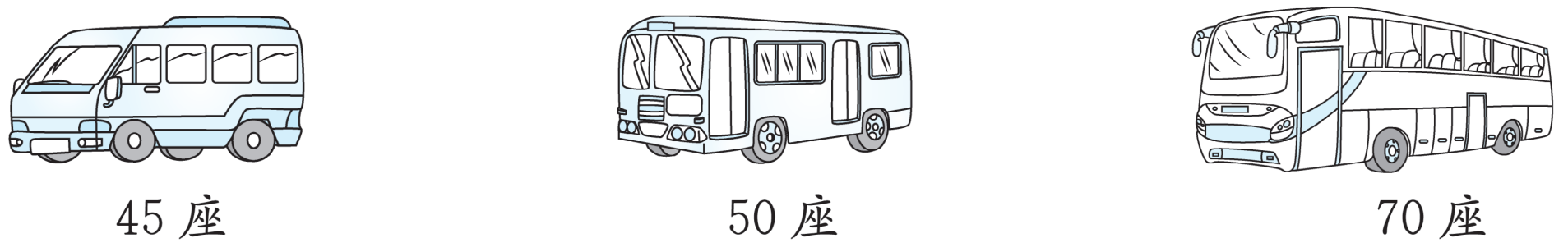 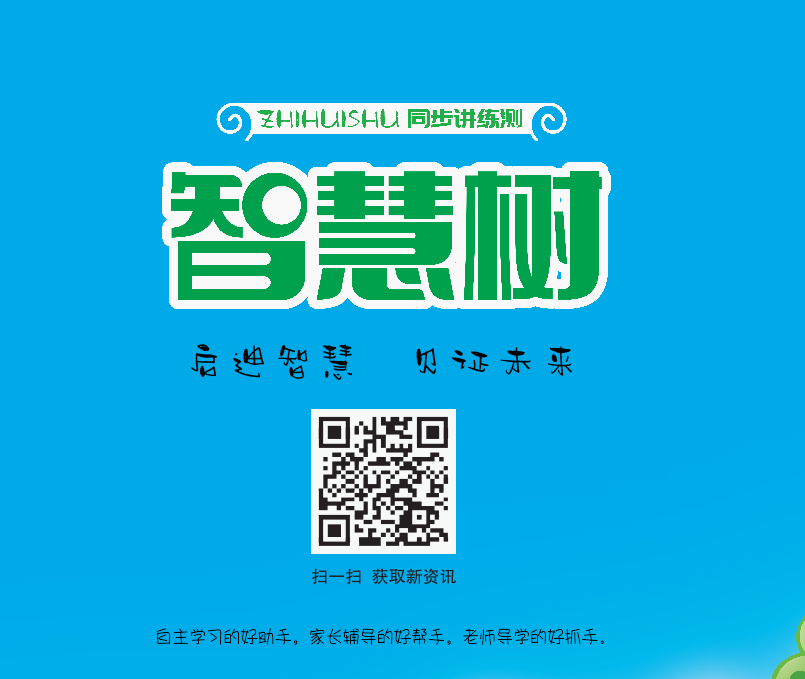 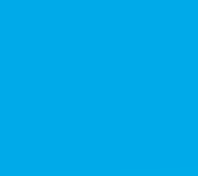